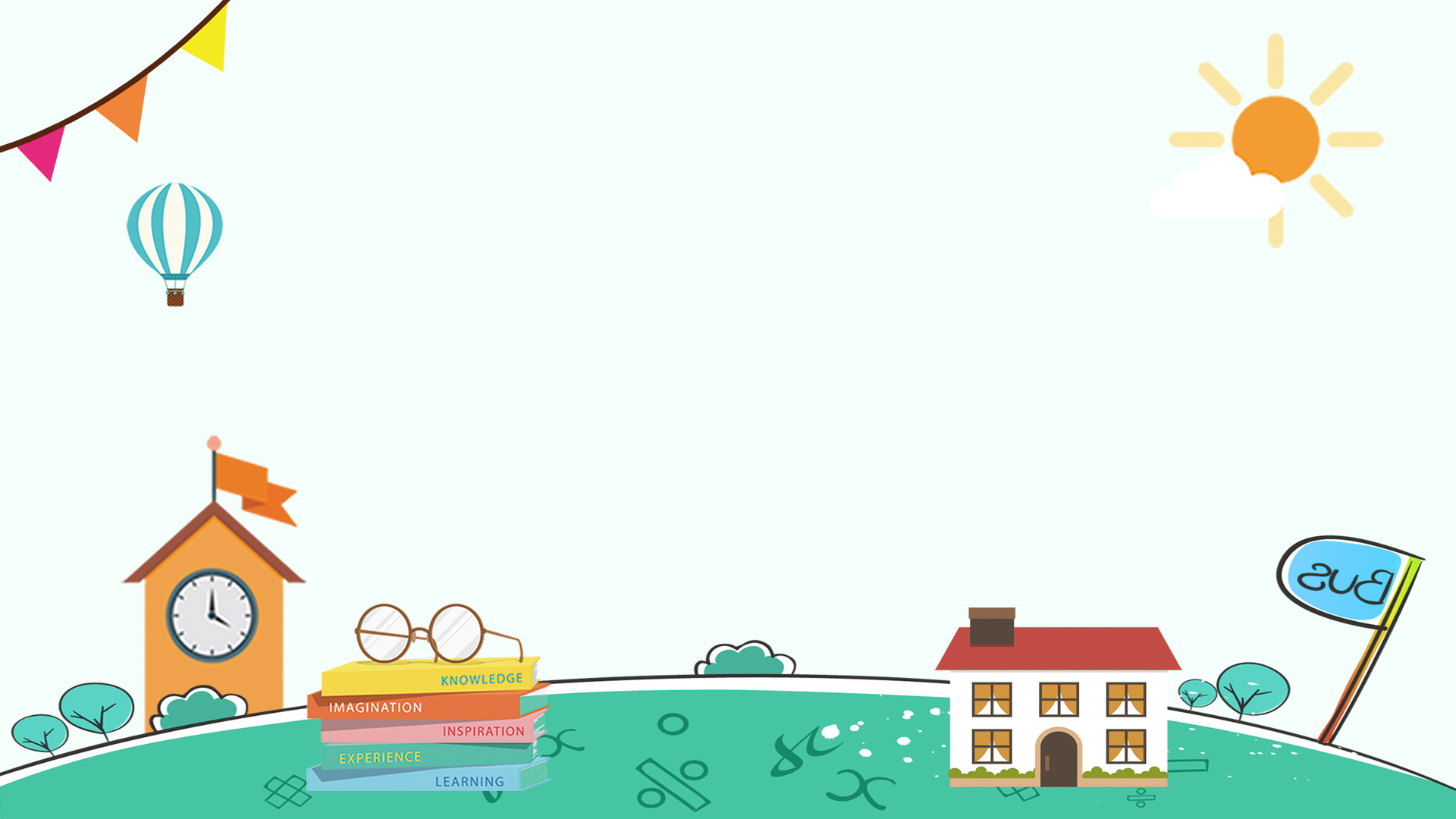 TẬP VIẾT LỚP 3
TẬP VIẾT
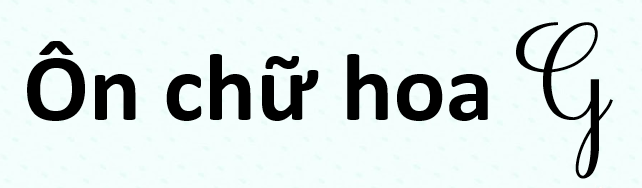 Yêu cầu cần đạt
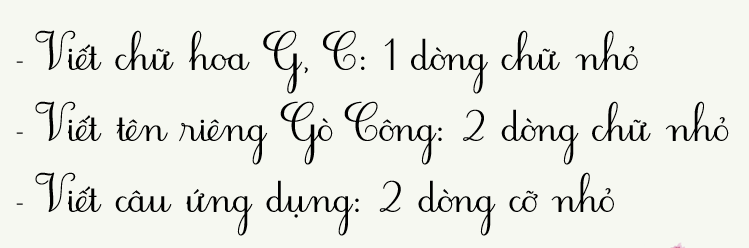 Viết chữ D: 1 dòng cỡ nhỏ
Viết chữ Đ: 1 dòng cỡ nhỏ
Viết tên riêng  Đồng Đăng: 2 dòng cỡ nhỏ
Viết câu tục ngữ ứng dụng: 1 lần cỡ nhỏ
Quan sát và  nhận xét
Quan sát, nhận xét chữ hoa G
Chữ hoa G được tạo bởi mấy nét? Đó là những nét nào ?
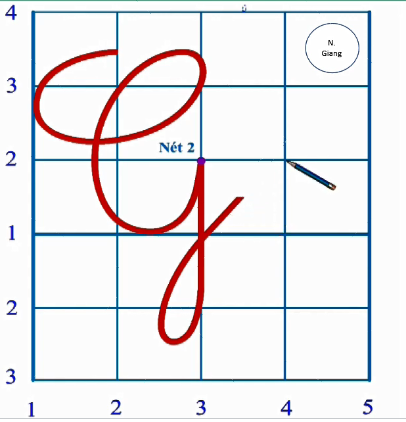 Chữ G hoa gồm 2 nét:
Nét 1 là kết hợp của nét cong dưới và nét cong trái nối liền nhau tạo vòng xoắn.
Nét 2 là nét khuyết ngược
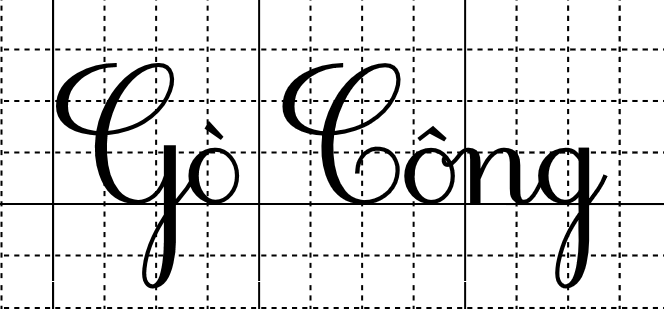 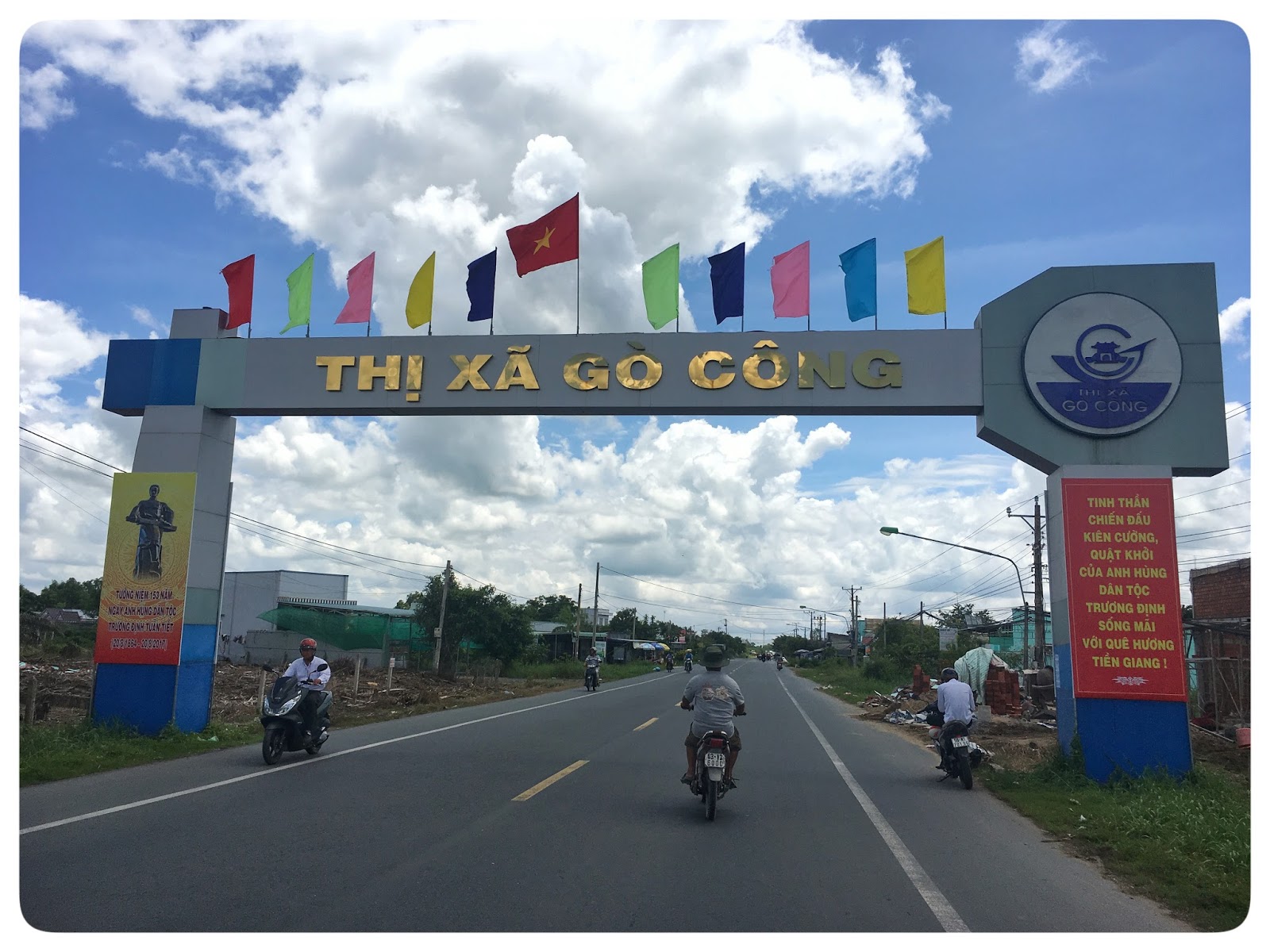 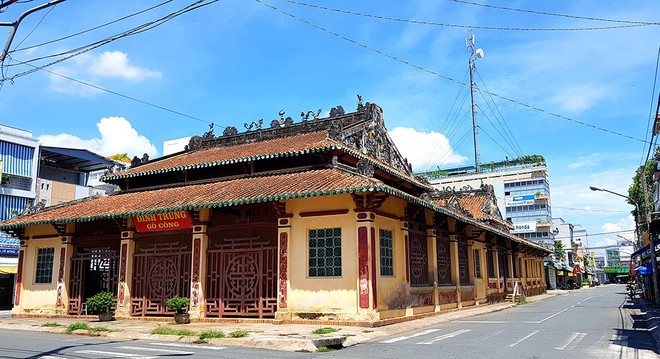 Gò Công là một thị xã trực thuộc tỉnh Tiền Giang, Việt Nam.
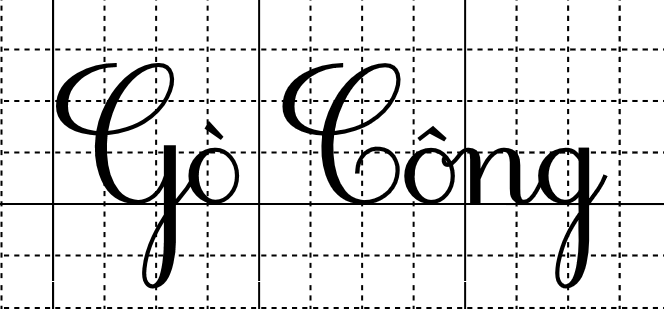 Trong tên riêng, các chữ có chiều cao như thế nào?
Trong tên riêng, chữ G cao 4 ô ly, C, g cao 2 ô ly rưỡi. Các chữ còn lại cao 1 ô ly.
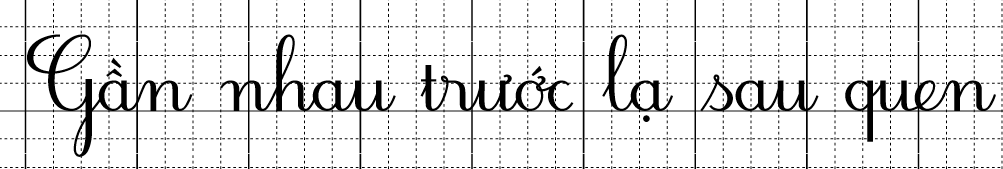 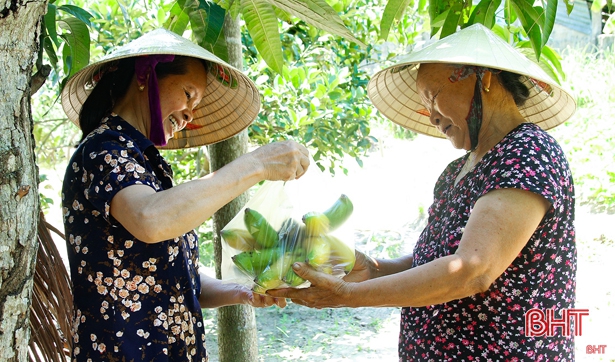 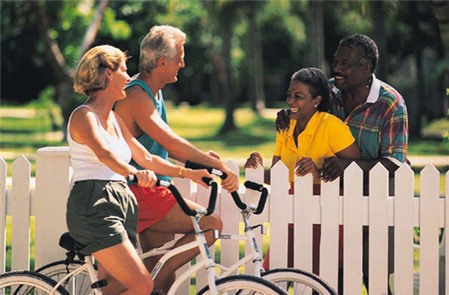 Hàng xóm láng giềng
Lần đầu gặp một người cảm giác rất lạ nhưng dần khi biết nhau, gặp gỡ, gần gũi nhau rồi thì sẽ trở nên quen thuộc.
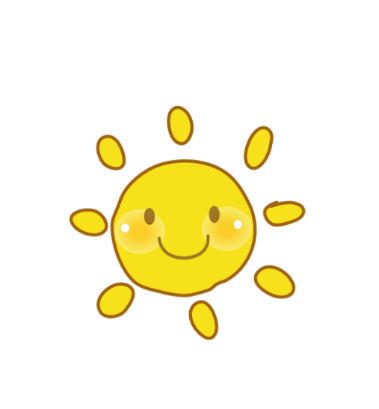 XEM MẪU BÀI VIẾT
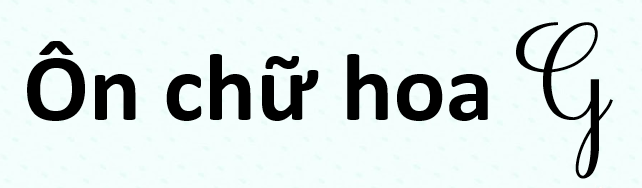 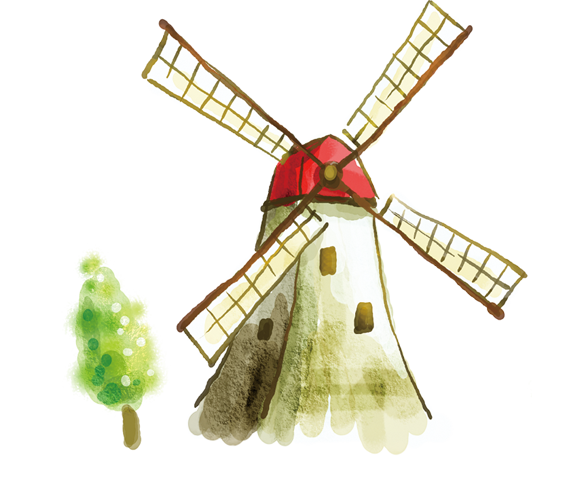 vở “Vui cùng chữ viết”        (hoặc vở Tiếng Việt)
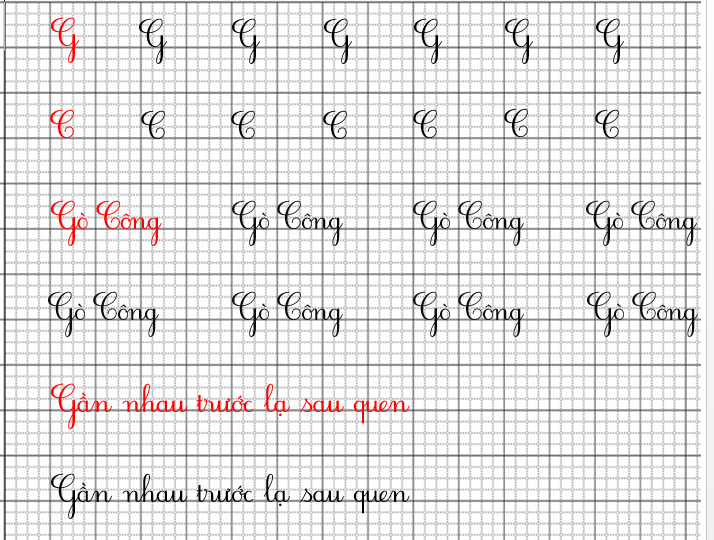 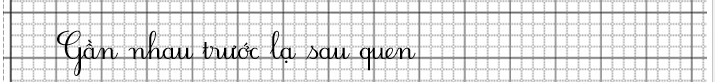 Hẹn gặp lại!!!